Welcome SWFL!
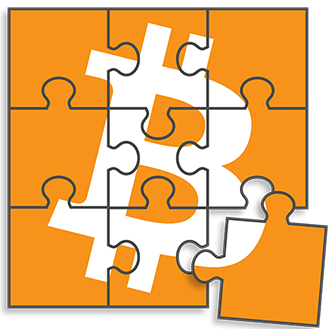 1ST Blockchain & Bitcoin Seminar
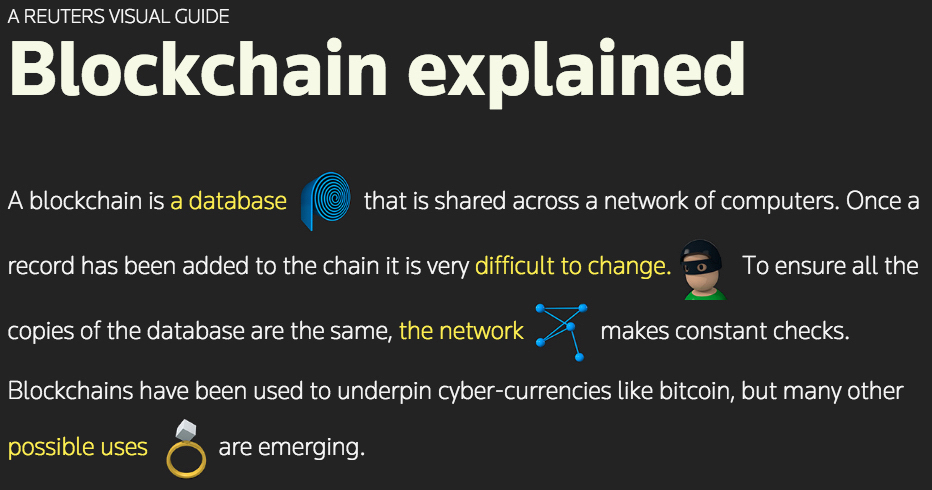 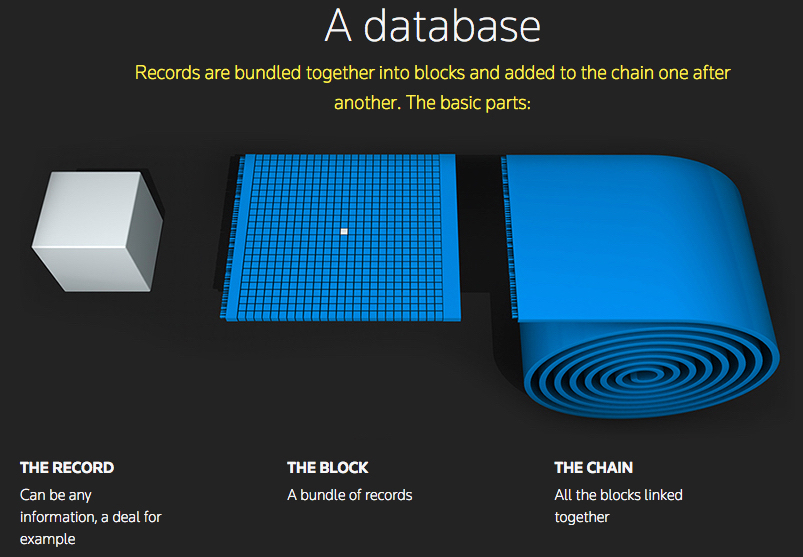 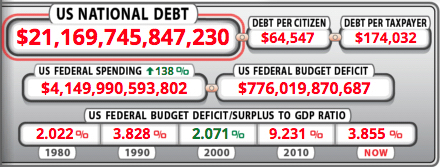 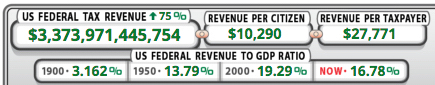 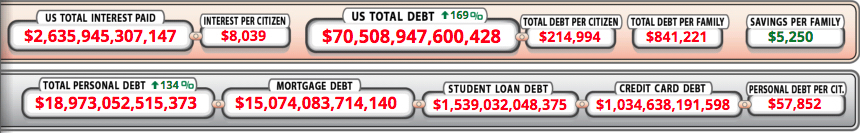 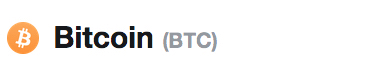 www.CIADC.co
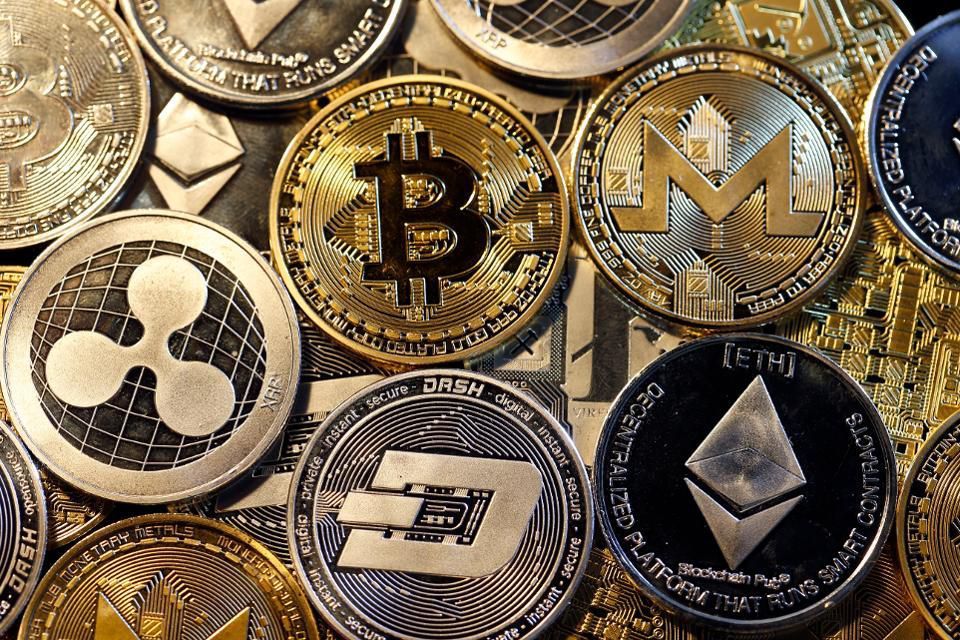 Next Seminar December 2nd, 2018